Customers so delighted they include you in their wills
Drive Corporate Innovation with deep Consumer Insights
Drive Corporate Innovation with deep Consumer Insights
Example Weltklassik - the “WOW” of a bespoke start-up based on consumer insights
5G could bring > €1T/year new opportunities
4G + 1 – 100% certain business case; Goliaths win
5G: lots of OTT, device, platform concepts; VC level
NBT = Next Big Thing? Potentially +5% GDP?
6G – Finland; FCC opening up 95 GHz – 3 THz
Thought process for creating a bespoke 5G start-up based on consumer insights
malcolm.ross@gmail.com
3
Weltklassik delights its customers even in the afterlife!
35 locations: Germany, Netherlands, Switzerland, Mallorca
350 classical piano concerts per year
50 prize-winning next generation pianists
Key drivers:
So close to the pianist I can see the fingers
I want Mozart to be played for ever
Only the best pianists are good enough for me
Great music that rekindles fond memories
Familiarity so I feel comfortable
Continual innovation driven from insatiable curiosity for consumer’s feedback in every concert
15,000 customers; 80% regular;
malcolm.ross@gmail.com
4
Key elements of the “product” delight each key driver
So close – audiences limited to ~100; video-camera above keyboard projects to big screen
Mozart for ever: young pianists and under-16s (free entry) in audience will outlive target “mature” Patrons
Best pianists: prize-winners from two best schools; selected by renowned profs; chance to play to live audience before they get famous; alumni enjoy so much they keep coming
Fond memories: the mature Patrons go into trance
Familiarity: mood-setting rituals – handshake at door; remember their names; tinkling a bell; lighting the candles; introduce pianist to host’s friends
3 bequests so far including a €50k piano and cash
malcolm.ross@gmail.com
5
2-day workshop to create bespoke innovation that delights
Identify which combination of 3-5 of 29 drivers consumers really look for in a particular role
Hope: sex; abundant money; immortality
Belong: self; family; friends; peers; community; society
Feel important: same 6 sub-categories
Better life: use of time; money; skills; seize opportunities; emotions; self-improve; comfort
Security: health/safety; everything OK; do things right; do right things
Update consumer insight through insatiable curiosity with actual consumers
malcolm.ross@gmail.com
6
10 drivers of classical piano patron level of delight
Hope for immortality – my taste continues after I die
Belong to peers who enjoy top level classical music
Important to self - I’m treating myself to a special occasion
Important to community/society by preserving this culture for future generations
Most value for money (authentic experience; see the hands)
Most fun out of my time
Seize more opportunities; Personalise my life – choose the pianist and the recital long in advance
Excite my emotions = remind me of a past experience
Feel comfortable = familiar music; familiar location; close to home; regular schedule; no surprises
malcolm.ross@gmail.com
7
Since FTE Dubrovnik, 5G is in service
Sunrise, Switzerland: 
In service March 2019, < 6 weeks after “jackpot” spectrum award
Nationwide with 1Gb/s on existing 1800 MHz grid
Designed for > 97% download, 3% upload
No risk to MNO as pays in purely on cost-savings for “4G + 1” = “business as usual”
See Dubrovnik “10 tips to monetise 5G”
New – 2020 26/28GHz spectrum enable uplink > 1Gb/s MIMO “beams” to consumer devices
malcolm.ross@gmail.com
8
5G triggers wave of innovation
IoT in any consumer device priced above €100
cams everywhere; multi-drone households
Embedded micro-sensors, micro-actuators, AI in everything; wearables; “in both sneakers”; Davids will win apps: > 3X market; > 3X performance; < 1/3 cost; Davies move faster
Goliaths will win devices: >3X market; >3X performance; same costs; same speed to market (Goliaths own distrib)
Intermediaries platforms bring mass innovation
micro-jobs; micro-assets; micro-IP; micro-monetisation; micro-risk-management; robustness/security/privacy; collective intelligence; 
Titanic battle: new David-Unicorns, OTTs or Goliaths can win: X2 market; >X3 performance; same(?) cost; same (?) speed to market
life-time personal data in pocket, privacy, monetization of personal IP will change device/cloud balance
malcolm.ross@gmail.com
9
Technology push vs consumer-insight driven. No 1: sports fans
Intel Sports True View immersive experience See what a player sees, replay in 360 degrees, or put yourself in the middle of the action
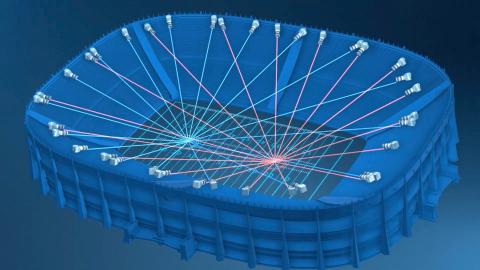 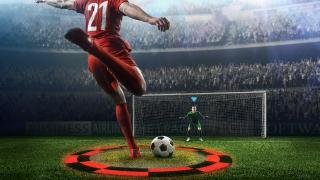 malcolm.ross@gmail.com
10
Drivers of sports fan create delight worth >> telecom ARPU
Belong to and important to self and community: “tribe”, and all tribes
Excite my emotions – joy, anticipation, fear, etc.
Value for money
Most fun out of my time
I’m right (importance to self) – right team; predict play, result
Am I doing the right things (supporting this team; going to stadium)
malcolm.ross@gmail.com
11
Panel sessions show fans most value the “stadium feeling”
Focus is so strong on “belonging to the crowd”, fans miss majority of scores
Emotions most excited by Mexican Wave and 
Home viewers miss “stadium feel”; propose webcams in crowd, looking/listening sideways
Stadium fans wearing head-cams can provide this
Needs fast 5G upload; platforms to process 360° views
Fans in prime action monetise their micro-feeds
Fans with VR headsets can choose and switch their place in the crowd
Passive observer becomes virtually-present crowd; fans willing to pay stadium-entry prices, more than cable fees?
malcolm.ross@gmail.com
12